Тема: «Обособление уточняющих членов предложения»(2 урока)
Орфоэпия. Проверка. Перепишите, расставьте ударения.
апостроф
аэропорты
банты
давнишний
значимый
баловать
баловаться
избаловать
балованный
загнутый
Правила обособления на оценку
Обособление определений
Обособление приложений 
Обособление дополнений
Обособление обстоятельств
Уточняющие члены предложения
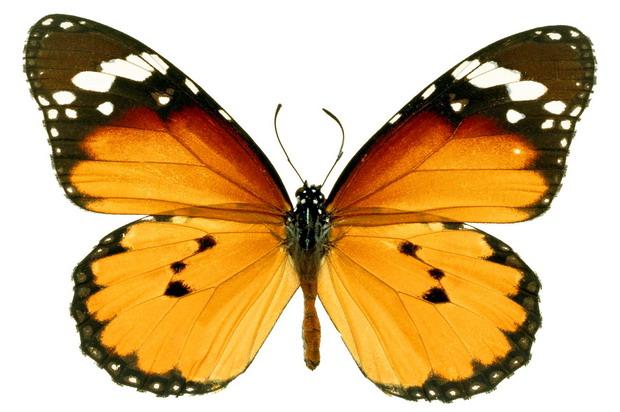 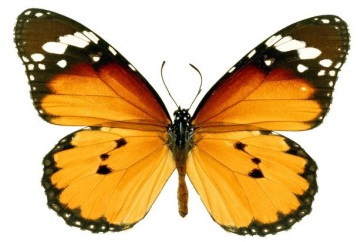 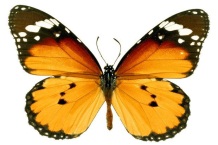 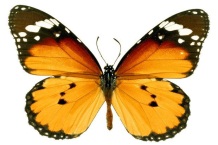 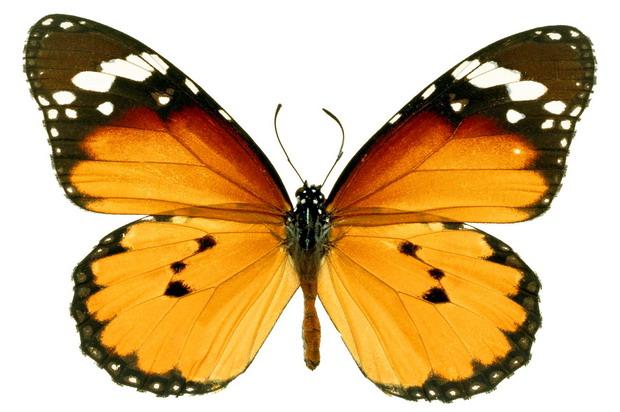 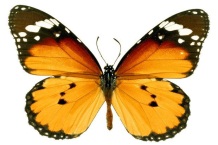 Для чего служат уточняющие ч.п.?
Какие ч.п. чаще всего обособляются как уточняющие?
Как обособляются уточняющие ч.п.?
Уточняющие члены служат для конкретизации значений других членов предложения (уточняемых).
Чаще всего как уточняющие обособленные члены употребляются обстоятельства места и времени.
Уточняющие члены обособляются, выделяясь интонацией при произношении и запятыми на письме.
Обособление уточняющих членов
Виды уточняющих членов
Примеры
Уточняющие обстоятельства места
Уточняющие обстоятельства времени

Уточняющие обстоятельства образа действия
(Где?) Далеко, (где именно?) в лесу, раздались удары топора.
(Когда?) Поздно вечером, (когда именно?)часов в одиннадцать, я вышел в сад.
Он (как?) наивно, (как именно?) по-детски, вытер пальцами глаза.
Обособление уточняющих членов
Виды уточняющих членов
Примеры
(Какая?) Длинная, (какая именно?) в несколько вёрст, тень ложилась от гор на степи.

Это был Александр Тимофеевич, или попросту Саша, приехавший из Москвы.
Уточняющие определения со значением цвета, размера, возраста

Уточняющее приложение с союзами то есть, или (= то есть)
Обособление уточняющих членов
Виды уточняющих членов
Примеры
Мы, помимо судовых работ, занимались ещё погрузкой угля.
За исключением отдельных учеников, все в нашем классе учатся хорошо.
Уточняющие дополнения  с предлогами кроме, помимо,  вместо, исключая, за исключением, включая, наряду с, сверх.
Ассоциативная схема
Прочитать предложения, выделив интонационно уточняющие ч.п.
(Где?) Внизу (а именно?), у подножия сосен, уже темно и глухо. 
В углу, у окна за кроватью, кое-как свалены были всевозможные инструменты. 
Далеко, на том берегу, в непроглядной тьме, горело врассыпную несколько ярко-красных огней. 
Впереди нас, за срубленным лесом, открылась довольно большая поляна. 
Где-то близко, за последним холмом, слышатся гулкие всплески волн и тревожный крик чайки. 
Впереди, насколько хватило глаз, виднелись льды и впаянные в них айсберги.
Составьте предложения, используя данные слова в качестве уточняющих обстоятельств и приложений:
Во время каникул
У самой воды
После уроков
То есть наука о растениях
Даже больные
Особенно стихотворения Пушкина
Или гиппопотам
Особенно на берегу Чёрного моря
Объяснительный  диктант
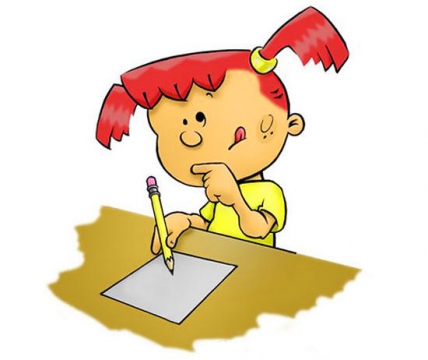 Задание: списать, расставить знаки препинания.
1. В деревне рано утром начинают петь петухи.
2. В доме в комнате отца находилась большая библиотека.
3. Вечером часов в шесть зазвенел телефон.
4. На даче в домике у них хранился весь инвентарь.
5. В школе вечером состоится родительское собрание.
6. Из дома вчера вывезли всю мебель.
Конструирование предложений с обособленными уточняющими обстоятельствами
1. В предложения ввести уточняющие члены, дополненные предложения записать, расставить знаки препинания.
Вечером зашел разговор о рыбной ловле.
Справа находилась небольшая березовая рощица.
Высокие и толстые деревья окружали нас со всех сторон.
2. В предложения ввести обороты со значением включения, исключения. Правильно расставить знаки препинания.
Все деревья уже покрылись зелеными листочками.
Все учащиеся дружно работали во дворе школы.
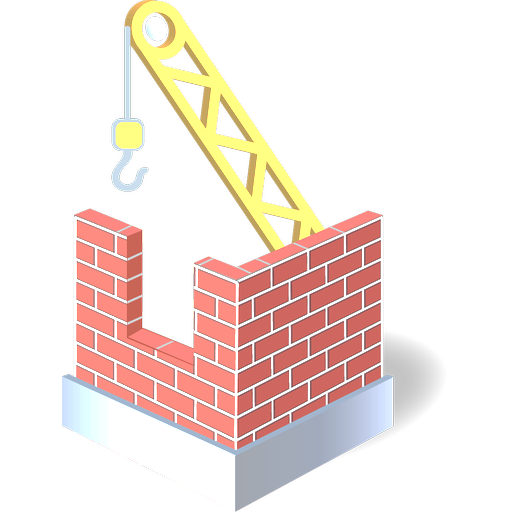 Вставьте пропущенные запятые и найдите обособленные члены
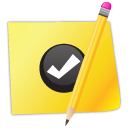 Здесь среди болот поросших богатой растительностью и глухих лесов изгибаясь пробирается тоненький ручеёк. Так начинает Волга самая большая река в Европе свой далёкий путь. Пройдя через несколько озёр она набирает силу и разливается могуче величаво. Семь тысяч больших и малых рек несут Волге-матушке свои воды.
Человек путешествующий по Волге не перестаёт удивляться красоте её берегов разнообразных живописных. В верховьях сжимают реку жёлто-красные сосновые леса наполняя воздух запахом сосны. Живописен правый берег гористый круто обрывающийся к реке прорезанный глубокими долинами. Ближе к югу где-то после Саратова заросли уступают место хлебам уходящим в бесконечную даль.
Проверь себя!
Здесь, среди болот, поросших богатой растительностью, и глухих лесов, изгибаясь, пробирается тоненький ручеёк. Так начинает Волга, самая большая река в Европе, свой далёкий путь. Пройдя через несколько озёр, она набирает силу и разливается могуче, величаво. Семь тысяч больших и малых рек несут Волге-матушке свои воды.
		Человек, путешествующий по Волге, не перестаёт удивляться красоте её берегов, разнообразных, живописных. В верховьях сжимают реку жёлто-красные сосновые леса, наполняя воздух запахом сосны. Живописен правый берег, гористый, круто обрывающийся к реке, прорезанный глубокими долинами. Ближе к югу, где-то после Саратова, заросли уступают место хлебам, уходящим в бесконечную даль.
Домашнее задание. Расставить ударения.
1) Орфоэпия
бухгалтеров
вероисповедание
дефис
красивейший
кровоточащий
разбаловать
баловень
браться – бралась
взяться – взялась
Упражнение 326